Tutorial: Guidelines for 
Planning, Conducting and Reporting ET Research
Sahana Murthy and Sridhar Iyer
IIT Bombay
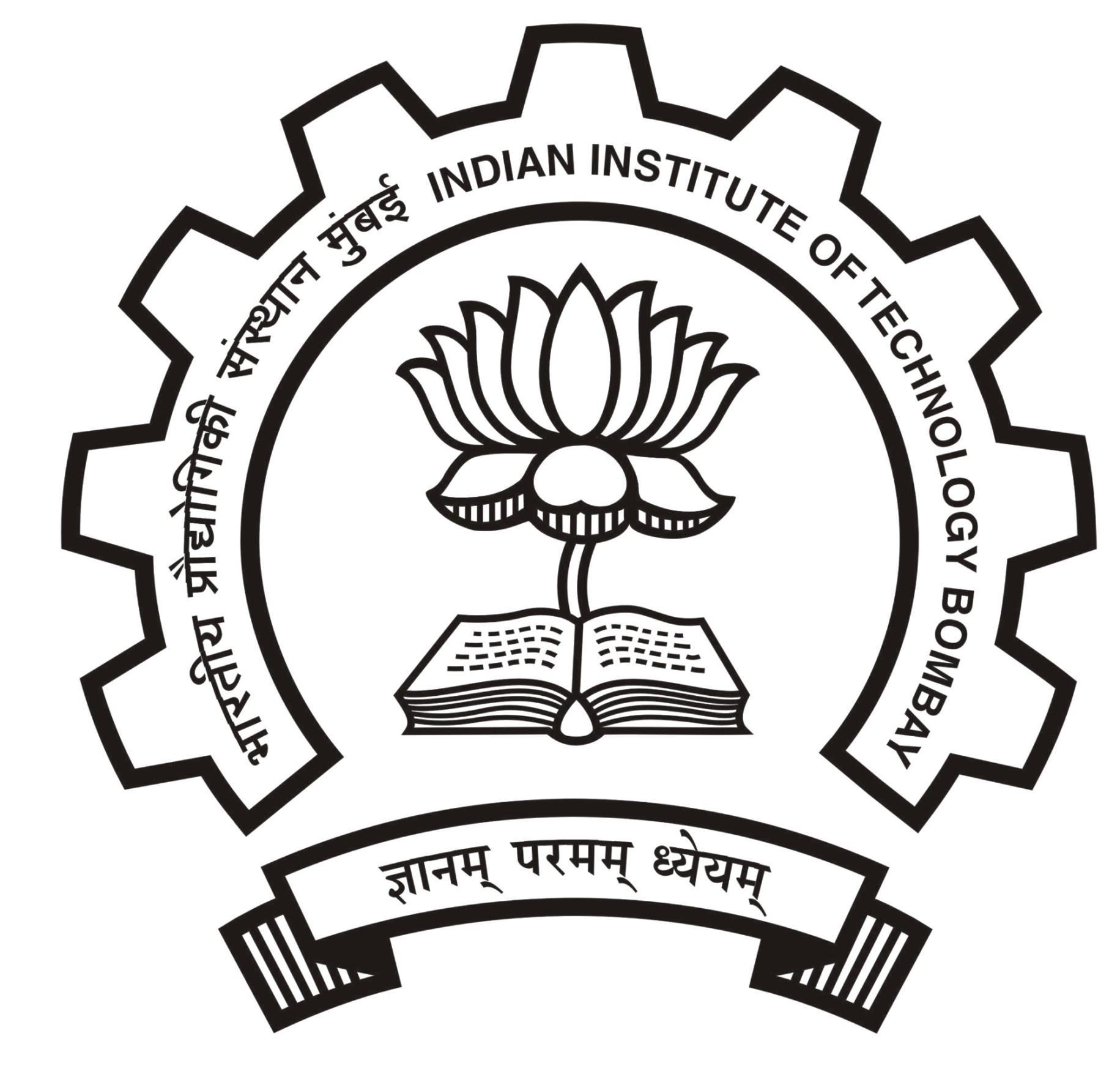 T4E 2013, Kharagpur
December 18, 2013
What is Educational Technology?
Tech Of Education

Creation and use of strategies for teaching-learning.
Focus on what to do with the technology, rather than the technology itself.
Tech For Education

Creation and use of technologies for teaching-learning.
Creation and use of technology tools to facilitate teaching-learning.
What is an ET research paper?
Is this an acceptable research paper?
Read the next few examples and answer if the idea in each example is acceptable as an Educational Technology research paper.
1. Is this a research paper?
I have used coloured chalk pieces or coloured markers for black board and white board respectively, for better teaching, especially for waveforms and curves. PPT presentation and black board or white board should be equally utilized for an effective lecture delivery. Usage of such methods will make the lecture clear to students.
Yes
No
Compilation of obvious or known solutions is  NOT a research paper
even though the idea may have value as an effective teaching strategy.

You may have tried effective solutions to improve teaching, but not all can be converted to a research study, especially if the solution is not novel.
2. Is this a research paper?
In my course I explain the importance of the topic prior to teaching. I also explain its practical applications and its usefulness and linkage to the industry. I discuss recent advancements in that topic and current scenario locally and globally. My idea is working because I can read the happiness on students’ faces.
Yes
No
A report of the strategy you implemented
is NOT a research paper
even though it may contain a good idea.

To be considered as an acceptable research paper:
 you need details that show why your strategy is unique
 you need to establish evidence that the idea works beyond saying that “My students are happy / learning”
3. Is this a research paper?
The purpose of this study is to use Moodle, an LMS, in an engineering course and study the motivation behind its use by participants. Traditional instructional activities such as presenting information, managing course material, and evaluating student work through Moodle quizzes, all were done using Moodle. Instructors were asked the benefits and barriers to using Moodle.
Yes
No
Use of an ET tool in a routine manner is NOT a research paper.

To be considered as an acceptable research paper, you need to implement an innovative method of using the tool to achieve a teaching-learning goal.
4. Is this a research paper?
I will prepare interactive multimedia content and animated videos. Using Moodle LMS, the student can access the content in order to make interactive session. The student will be more interested and interactive. Animated videos will be persisted in their mind. The concept will be easily understandable.
Yes
Not yet
Mere development of instructional material is NOT a research paper 
even if the material is based on an innovative idea. 

To be considered as an acceptable research paper, you need to show that the material has resulted in improvement in student learning or engagement.
What is not a research paper?
This is so important that it is worth repeating the following:

Compilation of obvious solutions is NOT a research paper. 

A report of the strategy you implemented is NOT a research paper.

Use of an ET tool in a routine manner is NOT a research paper.

Mere development of instructional material is NOT a research paper.
So what is a research paper?
What exactly is meant by ‘Novelty’?
Dictionary: “The quality of being new, unique, original, innovative, or unusual”.

What has to be novel?	 At least one of the below:
Your Problem – Research Question(s).
Your Solution – Strategy to solve a known problem.
Your Domain – Adapt a known solution to your context


Can a non-innovative strategy be developed into a strong research paper?
Yes, provided it is positioned well (See next slide).
Strong to Weak
What exactly is meant by ‘Positioning’?
Dictionary: “situation/relation with respect to others”.

How to do positioning?  Do both of the below:
1) Have you shown analysis of related prior work to bring out the gaps?
papers that have addressed a problem similar to yours
papers that have a solution approach similar to yours
2) Does your solution address any of the gaps above?
	As the novelty of your problem or solution decreases, the accuracy of your positioning must increase!
Explain the relation to other work clearly
Source: Mary Shaw, Writing good Software Engineering Research Papers, ICSE 2003
What is ‘Soundness of procedure’?
Method: 
Step 1 – 	Implement strategy in class
Step 2 – 	Conduct a test to check how well students 		have done after learning with my strategy
Step 3 – 	If students do well on test, claim that 			my strategy works
Will this method establish that my 
strategy works?
Yes
No
Referee decision – 
Paper Rejected.
Method not sound enough to establish claim.
Why is single-group post-test only research design not sound?
The outcome could have occurred due to a reason other than the treatment
There is no comparison to a group that did not receive the treatment
The outcome could have existed even before the treatment occurred 
There is no control of other possible influences on the outcome
Problems with single group post only research design, and potential solutions
Problems with single group post only research design, and potential solutions
What is ‘Evidence to support claim’?
The data that you gather should be in sync with the goal of your study.

Learning Effectiveness – student performance

Engagement – student interest, satisfaction

The analysis that you perform on the data should be the evidence that forms the basis of your claims.
How to measure learning effectiveness?
What to measure?
performance on test related to concept in study
How to measure? Need instrument / tool.
Use standardized test: 
	concept-inventory, test for specific ability, rubrics 
Create instrument: 
	conceptual questions, problems specific to research objective (for ex.,  write a program) 
Measure what is relevant: 
	For ex., analyze number of errors in the program
marks in regular quiz or final exam (weak)
How to measure student engagement?
What to measure?
– student perception of their own learning 
satisfaction
interest in course topics / course format 
attendance
How to measure ?
Questionnaire to measure perception of learning / satisfaction / interest 
Carefully structured interviews (not simply a conversation)
Examples of Educational Technology  research papers
Research studies on innovative classroom / lab strategies to improve student learning
Example 1. How we teach impacts student learning: Peer Instruction vs. Lecture in CS0 (programming course), SIGCSE 2012
Read the following abstract of the paper:  
We look at the impact on student learning of the pedagogical approach in which a class is taught.  We compare two sections of a  non-majors programming course offered in the same term, by the same instructor, covering the same content and utilizing the same book, labs and exams. One section was taught using standard lecture practices including lecture from slides, live coding and weekly quizzes.  The other section was taught using the Peer Instruction (PI) method that actively engages students in constructing their own learning, instead of absorbing understanding from the instructor’s explanations. Using a factorial analysis of variance, we find that students in the Peer Instruction section score an average 5.7% higher than in the standard lecture practices section.
Example 1. How we teach impacts student learning: Peer Instruction vs. Lecture in CS0 (programming course), SIGCSE 2012
Precise problem description
We look at the impact on student learning of the pedagogical approach in which a class is taught.  We compare two sections of a  non-majors programming course offered in the same term, by the same instructor, covering the same content and utilizing the same book, labs and exams. One section was taught using standard lecture practices including lecture from slides, live coding and weekly quizzes.  The other section was taught using the Peer Instruction (PI) method that actively engages students in constructing their own learning, instead of absorbing understanding from the instructor’s explanations. Using a factorial analysis of variance, we find that students in the Peer Instruction section score an average 5.7% higher than in the standard lecture practices section in the final exam.
Example 1. How we teach impacts student learning: Peer Instruction vs. Lecture in CS0 (programming course), SIGCSE 2012
Novel solution approach
We look at the impact on student learning of the pedagogical approach in which a class is taught.  We compare two sections of a  non-majors programming course offered in the same term, by the same instructor, covering the same content and utilizing the same book, labs and exams. One section was taught using standard lecture practices including lecture from slides, live coding and weekly quizzes.  The other section was taught using the Peer Instruction (PI) method that actively engages students in constructing their own learning, instead of absorbing understanding from the instructor’s explanations. Using a factorial analysis of variance, we find that students in the Peer Instruction section score an average 5.7% higher than in the standard lecture practices section in the final exam.
Example 1. How we teach impacts student learning: Peer Instruction vs. Lecture in CS0 (programming course), SIGCSE 2012
Sound procedure
We look at the impact on student learning of the pedagogical approach in which a class is taught.  We compare two sections of a  non-majors programming course offered in the same term, by the same instructor, covering the same content and utilizing the same book, labs and exams. One section was taught using standard lecture practices including lecture from slides, live coding and weekly quizzes.  The other section was taught using the Peer Instruction (PI) method that actively engages students in constructing their own learning, instead of absorbing understanding from the instructor’s explanations. Using a factorial analysis of variance, we find that students in the Peer Instruction section score an average 5.7% higher than in the standard lecture practices section in the final exam.
Example 1. How we teach impacts student learning: Peer Instruction vs. Lecture in CS0 (programming course), SIGCSE 2012
Novel solution approach
Precise problem description
Sound procedure
We look at the impact on student learning of the pedagogical approach in which a class is taught.  We compare two sections of a  non-majors programming course offered in the same term, by the same instructor, covering the same content and utilizing the same book, labs and exams. One section was taught using standard lecture practices including lecture from slides, live coding and weekly quizzes.  The other section was taught using the Peer Instruction (PI) method that actively engages students in constructing their own learning, instead of absorbing understanding from the instructor’s explanations. Using a factorial analysis of variance, we find that students in the Peer Instruction section score an average 5.7% higher than in the standard lecture practices section in the final exam.
Evaluation of solution
Example 2. Computerized Molecular Modeling: Enhancing Meaningful Chemistry Learning, ICLS 2000
Read the following summary of the paper:  
Understanding the spatial structure of organic molecules has been a source of difficulty for many chemistry students. To address this problem, the authors introduced a teaching/learning approach that employs a combination of virtual and physical models in an organic chemistry curriculum. The teaching method for the experimental group combined physical (plastic) and virtual (computerized) 3D molecular models. The control group studied using a traditional method. Students were evaluated on the basis of an Organic Compound Questionnaire. The paper reports that the experimental group students were more capable of defining and implementing new concepts in organic chemistry than their control group counterparts.
Example 2. Computerized Molecular Modeling: Enhancing Meaningful Chemistry Learning, ICLS 2000
Importance of problem
Understanding the spatial structure of organic molecules has been a source of difficulty for many chemistry students. To address this problem, the authors introduced a teaching/learning approach that employed a combination of physical plastic 3D molecular models and computerized 3D models in an organic chemistry curriculum. The experimental group learnt using the models while the control group studied using a traditional method. Students were evaluated on the basis of an Organic Compound Questionnaire. The paper reports that the experimental group students were more capable of defining and implementing new concepts in organic chemistry than their control group counterparts.
Example 2. Computerized Molecular Modeling: Enhancing Meaningful Chemistry Learning, ICLS 2000
Novel solution approach
Understanding the spatial structure of organic molecules has been a source of difficulty for many chemistry students. To address this problem, the authors introduced a teaching/learning approach that employed a combination of physical plastic 3D molecular models and computerized 3D models in an organic chemistry curriculum. The experimental group learnt using the models while the control group studied using a traditional method. Students were evaluated on the basis of an Organic Compound Questionnaire. The paper reports that the experimental group students were more capable of defining and implementing new concepts in organic chemistry than their control group counterparts.
Example 2. Computerized Molecular Modeling: Enhancing Meaningful Chemistry Learning, ICLS 2000
Evaluation of solution
Understanding the spatial structure of organic molecules has been a source of difficulty for many chemistry students. To address this problem, the authors introduced a teaching/learning approach that employed a combination of physical plastic 3D molecular models and computerized 3D models in an organic chemistry curriculum. The experimental group learnt using the models while the control group studied using a traditional method. Students were evaluated on the basis of an Organic Compound Questionnaire. The paper reports that the experimental group students were more capable of defining and implementing new concepts in organic chemistry than their control group counterparts.
Example 2. Computerized Molecular Modeling: Enhancing Meaningful Chemistry Learning, ICLS 2000
Understanding the spatial structure of organic molecules has been a source of difficulty for many chemistry students. To address this problem, the authors introduced a teaching/learning approach that employed a combination of physical plastic 3D molecular models and computerized 3D models in an organic chemistry curriculum. The experimental group learnt using the models while the control group studied using a traditional method. Students were evaluated on the basis of an Organic Compound Questionnaire. The paper reports that the experimental group students were more capable of defining and implementing new concepts in organic chemistry than their control group counterparts.
Evidence in support of solution
Example 2. Computerized Molecular Modeling: Enhancing Meaningful Chemistry Learning, ICLS 2000
Importance of problem
Novel solution approach
Evaluation of solution
Understanding the spatial structure of organic molecules has been a source of difficulty for many chemistry students. To address this problem, the authors introduced a teaching/learning approach that employed a combination of physical plastic 3D molecular models and computerized 3D models in an organic chemistry curriculum. The experimental group learnt using the models while the control group studied using a traditional method. Students were evaluated on the basis of an Organic Compound Questionnaire. The paper reports that the experimental group students were more capable of defining and implementing new concepts in organic chemistry than their control group counterparts.
Evidence in support of solution
Development and evaluation of innovative instructional materials
Example. Improvement of Mental Rotation Ability using Blender 3-D, T4E 2012
Read the following abstract of the paper:  
Mental Rotation (MR) ability is important in various fields ranging from art and education to engineering and technology. MR ability can be improved by computer based training. Most existing techniques require weeks of training and are based on proprietary software. We developed a three-hour training module using Blender, a 3D open source software. In this paper, we present experimental details of the effect of our training on the improvement of MR ability. Our sample was 42 first year engineering undergraduate students and we used Vandenberg's Mental Rotation Test for pretest and post-test. We found the results to be significant, leading to a large effect size for the entire sample. We also found that females and low achievers are more likely to benefit by such training.
Example. Improvement of Mental Rotation Ability using Blender 3-D, T4E 2012
Importance of problem
Mental Rotation (MR) ability is important in various fields ranging from art and education to engineering and technology. MR ability can be improved by computer based training. Most existing techniques require weeks of training and are based on proprietary software. We developed a three-hour training module using Blender, a 3D open source software. In this paper, we present experimental details of the effect of our training on the improvement of MR ability. Our sample was 42 first year engineering undergraduate students and we used Vandenberg's Mental Rotation Test for pretest and post-test. We found the results to be significant, leading to a large effect size for the entire sample. We also found that females and low achievers are more likely to benefit by such training.
Example. Improvement of Mental Rotation Ability using Blender 3-D, T4E 2012
Analyzing gaps in related work
Mental Rotation (MR) ability is important in various fields ranging from art and education to engineering and technology. MR ability can be improved by computer based training. Most existing techniques require weeks of training and are based on proprietary software. We developed a three-hour training module using Blender, a 3D open source software. In this paper, we present experimental details of the effect of our training on the improvement of MR ability. Our sample was 42 first year engineering undergraduate students and we used Vandenberg's Mental Rotation Test for pretest and post-test. We found the results to be significant, leading to a large effect size for the entire sample. We also found that females and low achievers are more likely to benefit by such training.
Example. Improvement of Mental Rotation Ability using Blender 3-D, T4E 2012
Novel solution approach
Mental Rotation (MR) ability is important in various fields ranging from art and education to engineering and technology. MR ability can be improved by computer based training. Most existing techniques require weeks of training and are based on proprietary software. We developed a three-hour training module using Blender, a 3D open source software. In this paper, we present experimental details of the effect of our training on the improvement of MR ability. Our sample was 42 first year engineering undergraduate students and we used Vandenberg's Mental Rotation Test for pretest and post-test. We found the results to be significant, leading to a large effect size for the entire sample. We also found that females and low achievers are more likely to benefit by such training.
Example. Improvement of Mental Rotation Ability using Blender 3-D, T4E 2012
Mental Rotation (MR) ability is important in various fields ranging from art and education to engineering and technology. MR ability can be improved by computer based training. Most existing techniques require weeks of training and are based on proprietary software. We developed a three-hour training module using Blender, an open source software. In this paper, we present experimental details of the effect of our training on the improvement of MR ability. Our sample was 42 first year engineering undergraduate students and we used Vandenberg's Mental Rotation Test for pretest and post-test. We found the results to be significant, leading to a large effect size for the entire sample. We also found that females and low achievers are more likely to benefit by such training.
Sound evaluation
Evidence in support of solution
Example. Improvement of Mental Rotation Ability using Blender 3-D, T4E 2012
Importance of problem
Analyzing gaps in related work
Novel solution approach
Mental Rotation (MR) ability is important in various fields ranging from art and education to engineering and technology. MR ability can be improved by computer based training. Most existing techniques require weeks of training and are based on proprietary software. We developed a three-hour training module using Blender, an open source software. In this paper, we present experimental details of the effect of our training on the improvement of MR ability. Our sample was 42 first year engineering undergraduate students and we used Vandenberg's Mental Rotation Test for pretest and post-test. We found the results to be significant, leading to a large effect size for the entire sample. We also found that females and low achievers are more likely to benefit by such training.
Sound evaluation
Evidence in support of solution
Activity – Move from idea to ET research study
We agreed that this was not yet a research paper:
I will prepare interactive multimedia content and animated videos. Using Moodle LMS, the student can access the content in order to make interactive session. The student will be more interested and interactive. Animated videos will persist in their mind. The concept will be easily understandable.
ACTIVITY: What is required for the above to be considered as an acceptable research paper? 

Do as Think-Pair-Share activity.
[Speaker Notes: Arrive at the most solid idea]
How to progress this idea into a research study?
I will prepare interactive multimedia content and animated videos. Using Moodle LMS, the student can access the content in order to make interactive session. The student will be more interested and interactive. Animated videos will be persisted in their mind. The concept will be easily understandable. 

Need to show evidence that the material has resulted in improvement in student learning or engagement. For example - 
 I will give a quiz to test students’ understanding on a concept learnt using multimedia, and compare it with their understanding on a similar concept learnt using traditional material such as a textbook.
 I will prepare a questionnaire that asks students their preference of using multimedia vs. traditional (print) material, and their reasons of doing so.
How do I ensure that my ET research meets the criteria?
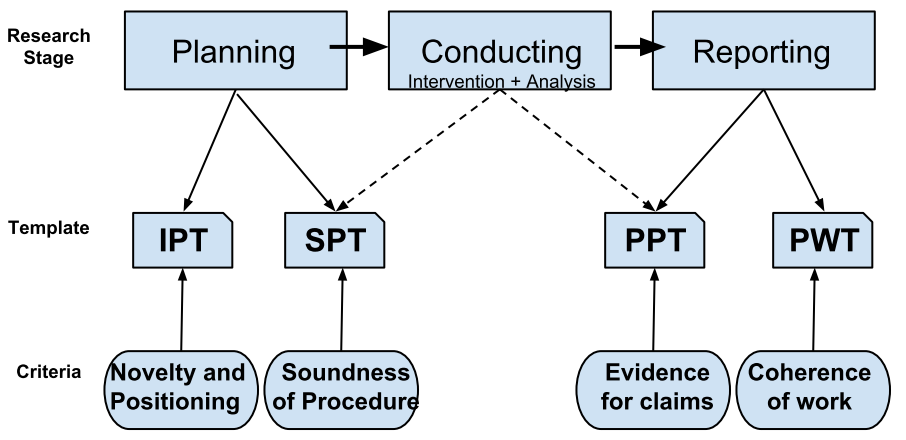 Templates
Idea Proposal Template (IPT) - helps you explore if your idea is suitable for a research study. 

Study Planning Template (SPT) - helps you plan the research study around your idea.

Paper Planning Template (PPT) – helps you plan the flow and ideas that will go into your paper.

Paper Writing Template (PWT) – helps you plan the paragraphs that will go into your paper.
Where can I get these templates?
During T4E 2013 itself:
 Copy them onto your pen-drive or laptop 

 Download from www.et.iitb.ac.in/resources

 Two other companion documents:
 4-page Tutorial included in T4E 2013 proceedings
More detailed document - TR-ET-2013-01.pdf
Undergoing revision and expansion.
Will be available at above site, in a couple of weeks. 